Soudní lékařství
Historický přehled
doc. MUDr. Alexander Pilin,CSc.
Definice oboru soudního lékařství
Soudní lékařství jest nauka o použití neboli vynaložení vědomostí a zkušeností lékařských k účelům soudním.
prof. Josef Reinsberg, Nauka o soudním lékařství, Praha, 1896
2
Pohled do historie soudního lékařství
Od starověku do novověku:
Řecko:
Známá je řeč Lysiova o chuďasu, který dostával podpory ze státní pokladny, poněvadž byl nemocen a o němž odpůrce tvrdil že jest zdráv a silen a práce schopen.
Řím:
Zavádí se pojem příčetnosti u duševních chorob, smrti pro všeobecnou povahu zranění a smrti pro komplikace
Středověk:
Lékaři, ranhojiči jsou zváni k posouzení závažnosti poranění a odškodnění.
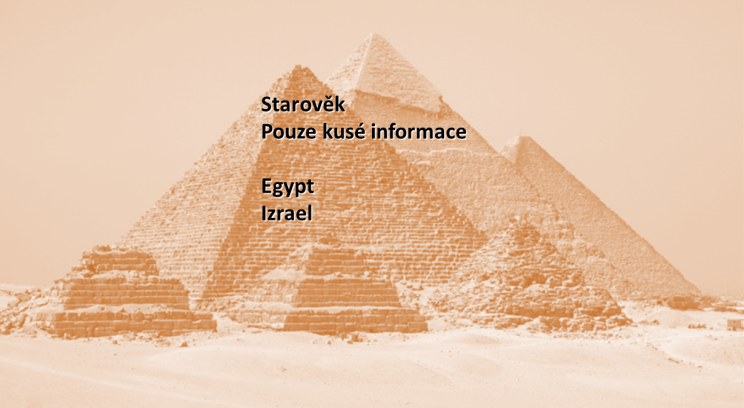 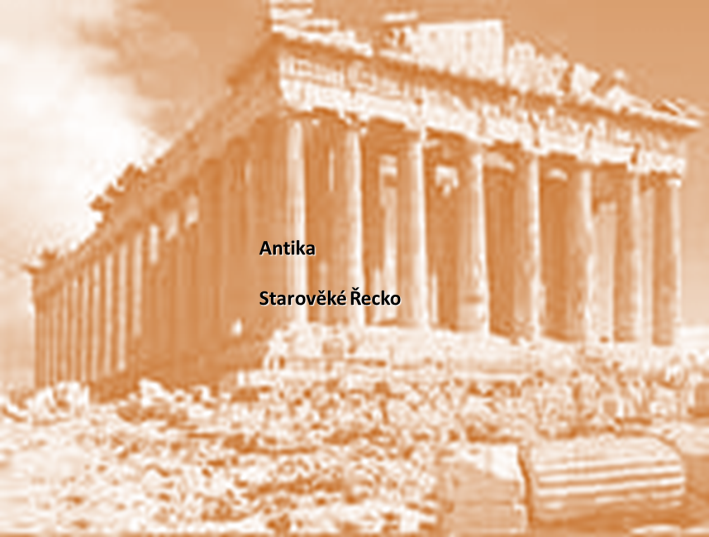 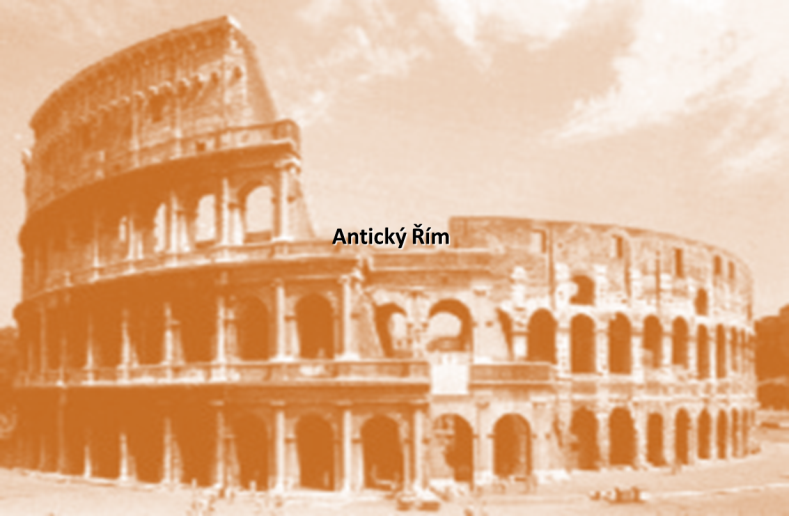 [Speaker Notes: Ve starověkém Řecku ani Římě se nepitvalo, byli však lékaři přizváni k podání posudků o poranění, cizoložství, byly však prováděny prohlídky zemřelých. Vlastně první dochovanou zprávou o prokazatelně provedené prohlídce je ohledání Césara, které provedl Antistius a shledal ze 23 ran druhou ránu na hrudníku smrtelnou.]
Historie soudního lékařství
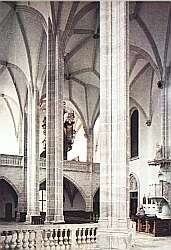 Středověk

1553: Constitutio Criminalis Carolina vydaný císařem Karlem V:
Svědectví lékaře musí být vyžádáno v případech vraždy dospělých i dětí,zranění, oběšení,utopení,potratu.
Později:
1557: Ambroise Paré v jednom ze svých svazků se zabývá porozenými monstry, simulovanými onemocněními
4
Historie soudního lékařství
Středověk – lidské tělo a jeho funkce byly „tabu“, zkoumání bylo téměř nepřístupné.
Toxikologie:
Santis Adoyni: De venenis libri VII, 1492
F. Pouzeti: De venenis lib. III
5
Historie soudního lékařství
Novověk - renesance – poznání těla, studium těla, ojedinělé „anatomické pitvy“  - Michelangelo, Leonardo da Vinci
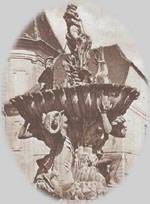 Baptista Condronchi: 	První soudnělékařský spis, vydaný v r. 1597
Fortunatus Fidelis:„De relationibus medicorum. Libri IV, vydán 1601 v Palermu. Zabýval se  panenstvím, těhotenstvím, dědičnými chorobami, úrazy, chybami v léčení 
Paulus Zacchias: Qustiones medicolegales, 1621: pět svazků pojednávajících o různých lékařských tématech 
Calllisen: 	rozlišil poranění na nezavážná, vážná a způsobující smrt
Pavel Amman : zavedl pojem „smrtelný pro všeobecnou povahu
Bohn: spis„De renuntiatione vulnerum seu vulnerum letalium examen“ vydaný v r. 1689. Rozlišil smrt pro poranění, pro komplikace, smrtelné pro všoebecnou povahu či náhodu
6
Historie soudního lékařstvíTitulní stránka učebnice anatomie z r.  1685
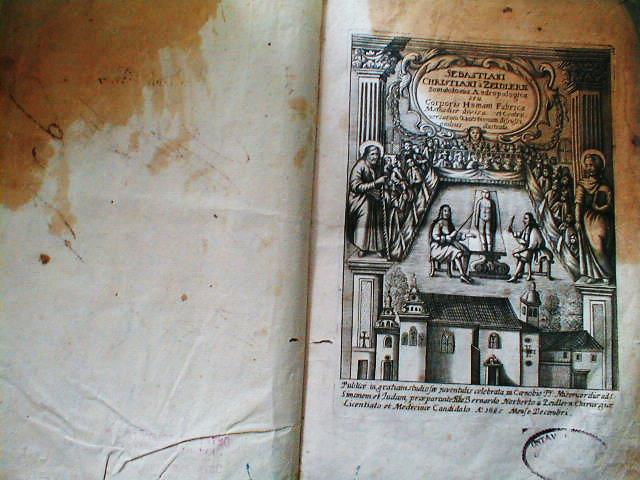 7
Historie soudního lékařstvíukázka z učebnice anatomie z r. 1685
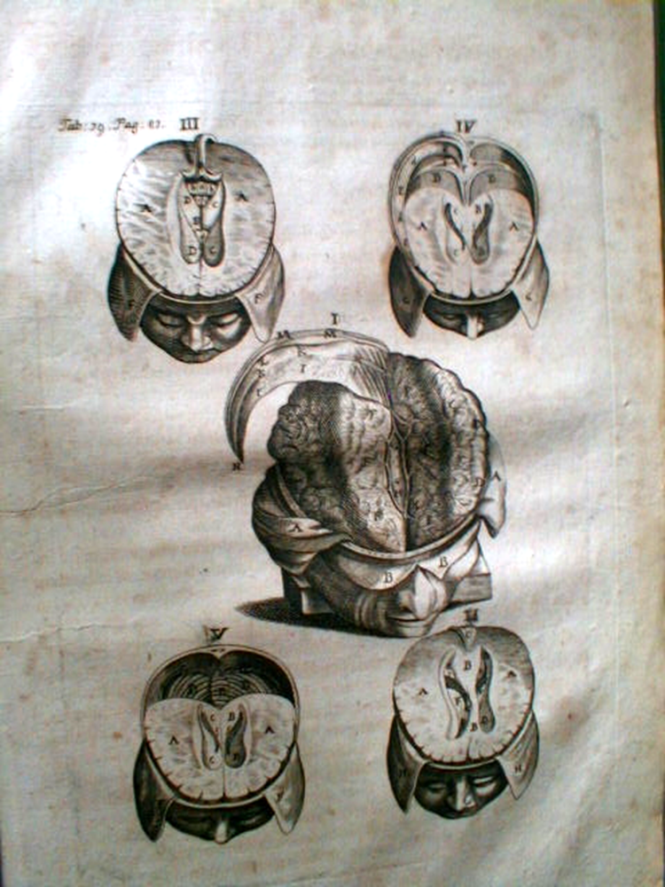 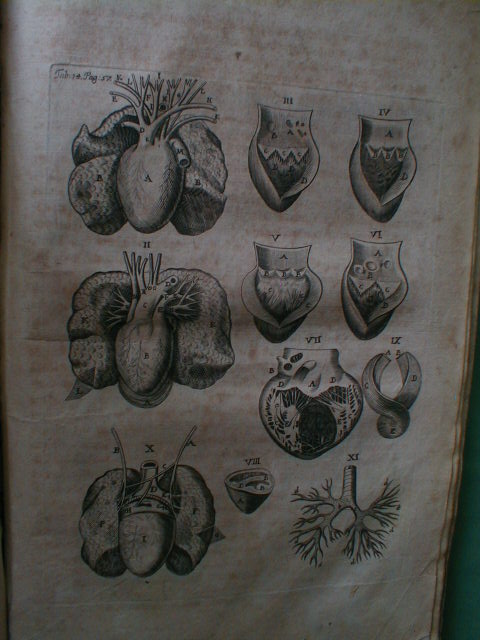 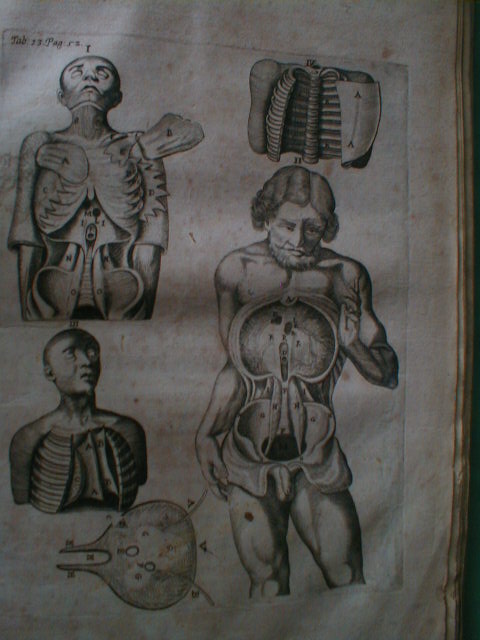 8
Historie soudního lékařství
Toxikologie:

De venenorum differentiis, Hieronymus Cardanus,1563
De venenis et venenorum morbis, H. Mercurialis, 1584
Libri de venenis eorumque curatione,  Fonesca1587
De venenis et antidotis, A. Baccius,1586
9
Historie soudního lékařství
Jan Jakub Srinci
	Popsal hromadnou intoxikaci ergotoxinem v r. 1741 a publikoval o tom zprávu „De inflammationibus, gangrena et sphacelo, Pragae 1741
Edvard Vincenc Guldener von Lobes (1763-1872)
	Byl první, kdo přednášel soudní lékařství na lékařské fakultě. Byla ustanovena stolice soudního a policejního lékařství a prováděly se pitvy. Vydal „Positiones medicoinaugurales“
Jan Knobloch 
	Přednášel soudní lékařství v letech 1786-1795
Vojtěch Zarda (1755-1811)
	Přednášel soudní lékařství v letech 1796-7 a 1806-7. Vydal „Scheintod“, Taschenbuch der Rettungsmittel“.
10
Historie soudního lékařství
Josef Bernt (1770-1842)
	Vyučoval soudní lékařství v letech 1807-1813. Napsal „Lehrbuch der gerichtlichen Medizin, „Fundscheine und Gutachten“, „Zweitelhafte Todesarten der Neugebornen“, „Visa reperta“.
Ignác Nádherný (1789-1867)
	Přednášel soudní lékařství v letech 1814-1820
Vincenc Julius Krombholz (1782-1843)
	Byl přednostou katedry soudního lékařství v r. 1892. Vydal sbírku soudnělékařských posudků „Conspectus fungorum esculentorum, qui 1820 Pragae vendebantur“
Václav Bedřich Rilke
	Přednášel soudní lékařství v letech 1830-32
Matěj Popel (1798-1865)
	Za jeho úry byla postavena budova pro patologickou anatomii a soudní lékařství. Byl první, kdo přednášel soudní lékařství česky.
11
Historie soudního lékařství
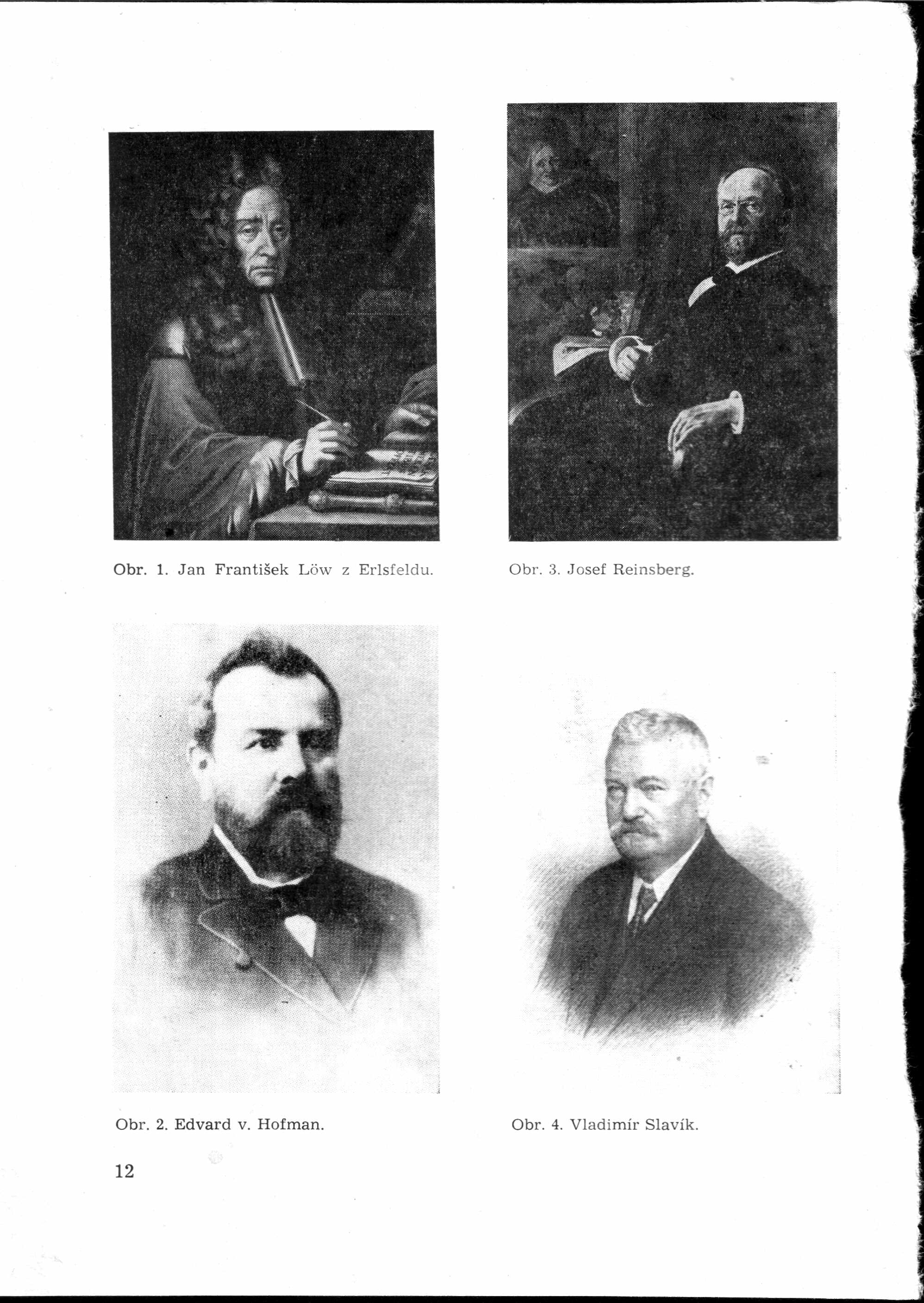 Edvard v. Hoffman
1837 -1897
Lehrbuch der gerichtlichen Medizin
8 vydání, přeložených do francouzštiny, italštiny, ruštiny a španělštiny
12
Historie soudního lékařství
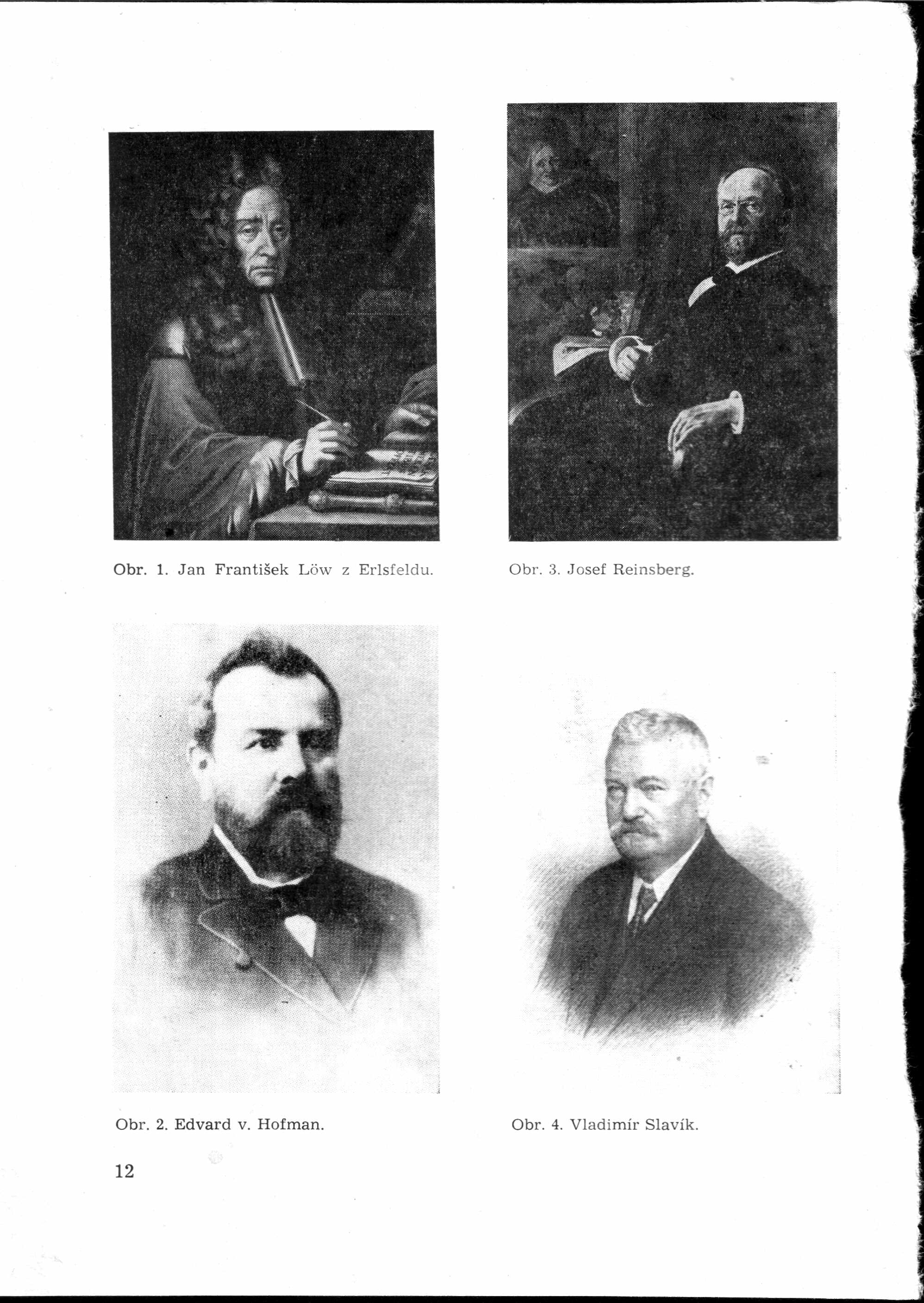 prof. Josef Reinsberg
vedl ústav v letech1883 - 1908
Vydal učebnici soudního lékařství ve čtyřech svazcích
13
[Speaker Notes: *1844 -  +1930]
Historie soudního lékařství
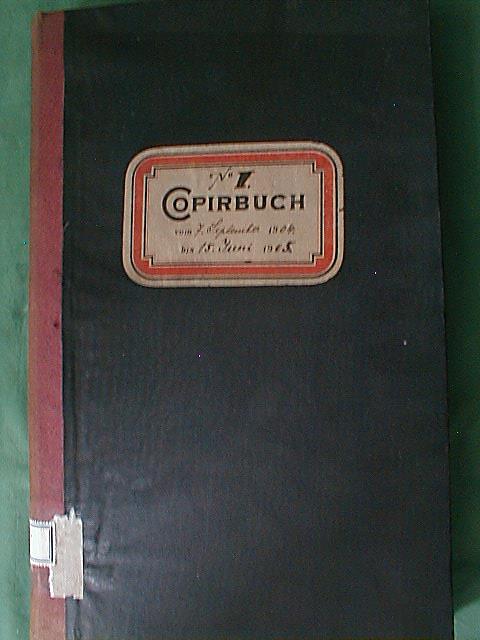 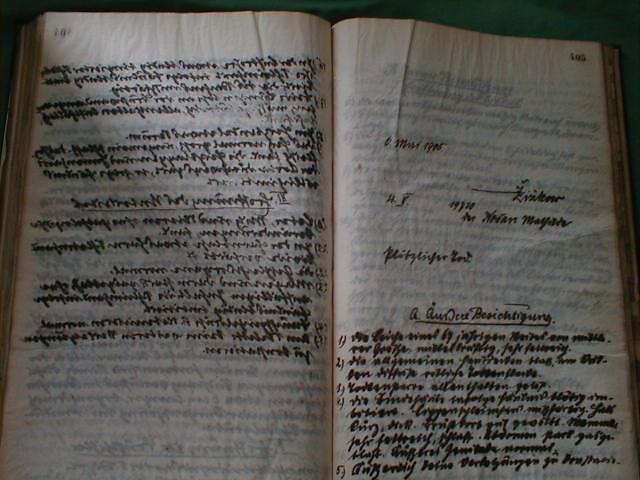 14
Historie soudního lékařství
prof. Vladimír Slavík

vedl ústav v letech 1908 - 1933
Aetiologie náhlého úmrtí
Soudně-lékařská diagnostika otrav
Učebnice soudního lékařství pro mediky a právníky
[Speaker Notes: The head of the institute since 1908 – 1933 
* 1866 -  +1933]
prof. MUDr. František Hájek

vedl ústav v letech 1933 - 1957
Soudní lékařství
Soudní lékařství v praxi
[Speaker Notes: He was the head of the institute since 1933 – 1957 
* 1886 -  +1962]
prof. MUDr. Jaromír Tesař, Dr.Sc.
Soudní lékařství pro právníky
Soudní lékařství pro stomatology
Praktikum ze soudního lékařství se stručnou diagnostikou
Zjišťování identity
Laboratorní vyšetřovací metody v soudním lékařství
Základy soudního lékařství pro právníky
Soudní lékařství
Základy soudního lékařství
Soudní lékařství pro kriminalisty
Sbírka základních posudků z oboru soudního lékařství
Učebnice soudního lékařství pro kriminalisty
Soudní lékařství pro posluchače všeobecného lékařství
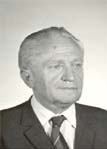 vedl ústav od r. 1957 - 1983
[Speaker Notes: He was the head of the institute since 1957 till 1983. He is the true founder of modern forensic medicine in Czech republic. He was very active and he wrote lot of medico-legal writings. He introduced modern toxicological, serological and histochemical methods into forensci medicine.
*1912  -  + 2004]
MUDr. Jiří Sobotka
Vedl ústav v letech 1983-1986
prof. MUDr. Přemysl Strejc, Dr.Sc.
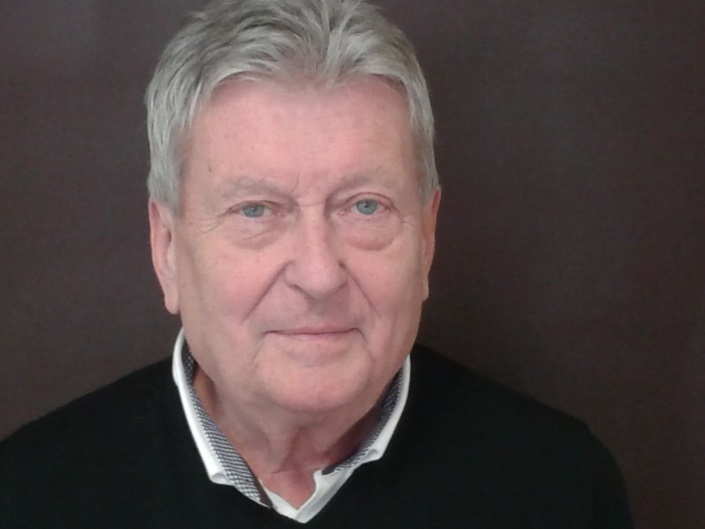 Vedl ústav od r. 1987 do r. 2012,
je předsedou akademického senátu 1. LF UK
Soudní lékařství pro právníky
[Speaker Notes: * 1942 –]
doc. MUDr. Alexander Pilin, CSc.
Vedl ústav od r. 2012 do r. 2018,
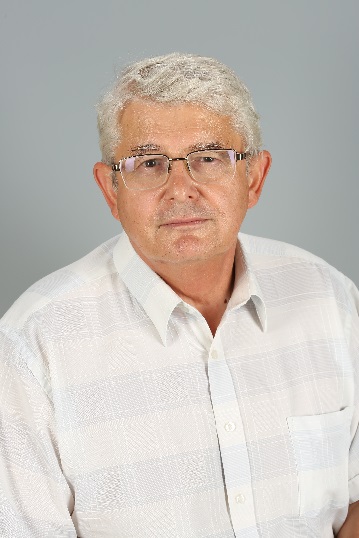 spoluator 
Hirt M., Vorel F., Hejna P. a kol.: Velký výkladový slovník soudnělékařské terminologie.  
Hirt M. a kol.: Soudní lékařství II. díl 
Hirt M. a kol.: Soudní lékařství I. díl 
Stejskal D, Šejvl J. a kol. "Pohřbívání a hřbitovy 
Vorel a kol. Soudní lékařství
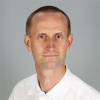 doc. RNDr. Radomír Čabala, Dr.

vede Ústav soudního lékařství a toxikologie 1. LF UK a  VFN v Praze od 1.10.2018
primář toxikologického pracoviště ÚSLT
docent na katedře analytické chemie PřF UK